«Как не зависнуть в сети интернет»
Подготовила:
Учитель МБОУ Пономаревской ООШ
Шивинская О.Г
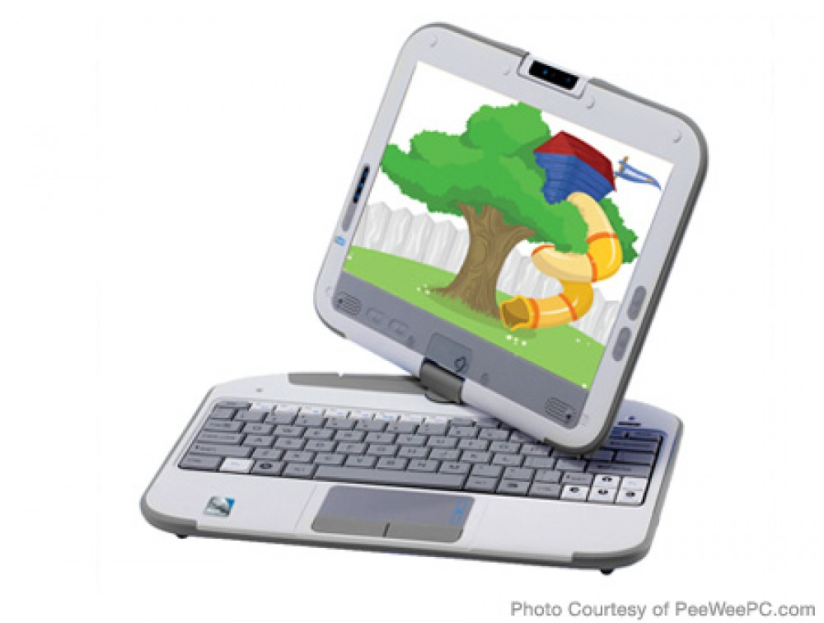 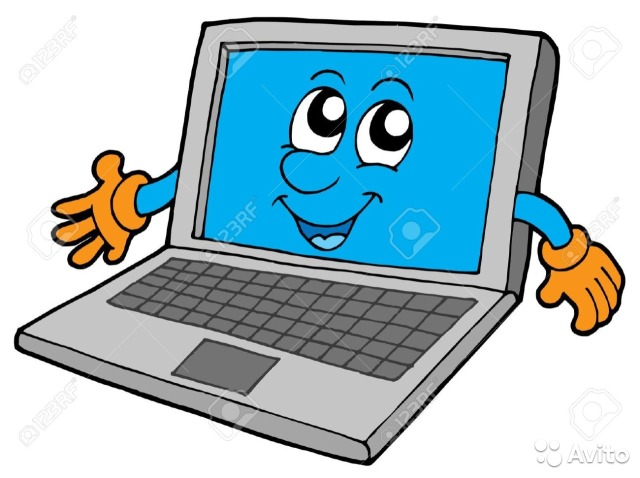 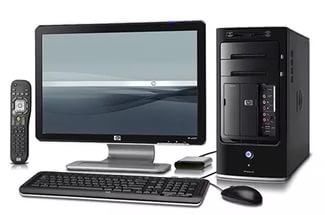 Интерне́т - (англ. Internet, МФА: [ˈɪn.tə.net]) — всемирная система объединённых компьютерных сетей для хранения и передачи информации. Часто упоминается как Всемирная сеть и Глобальная сеть, а также просто Сеть.
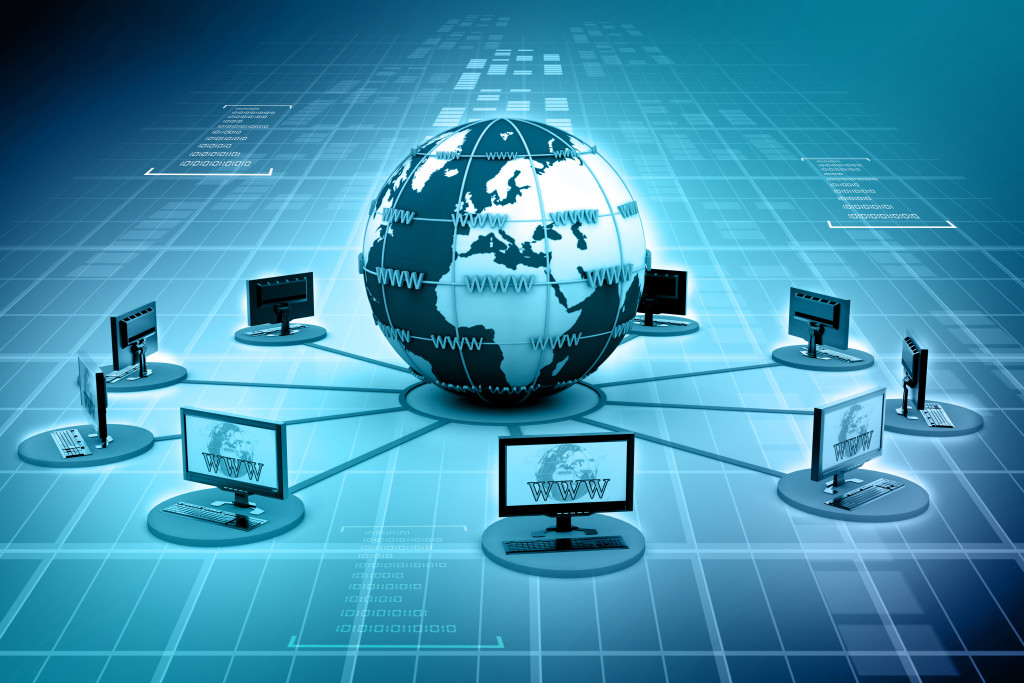 « Как не зависнуть в сети интернет»
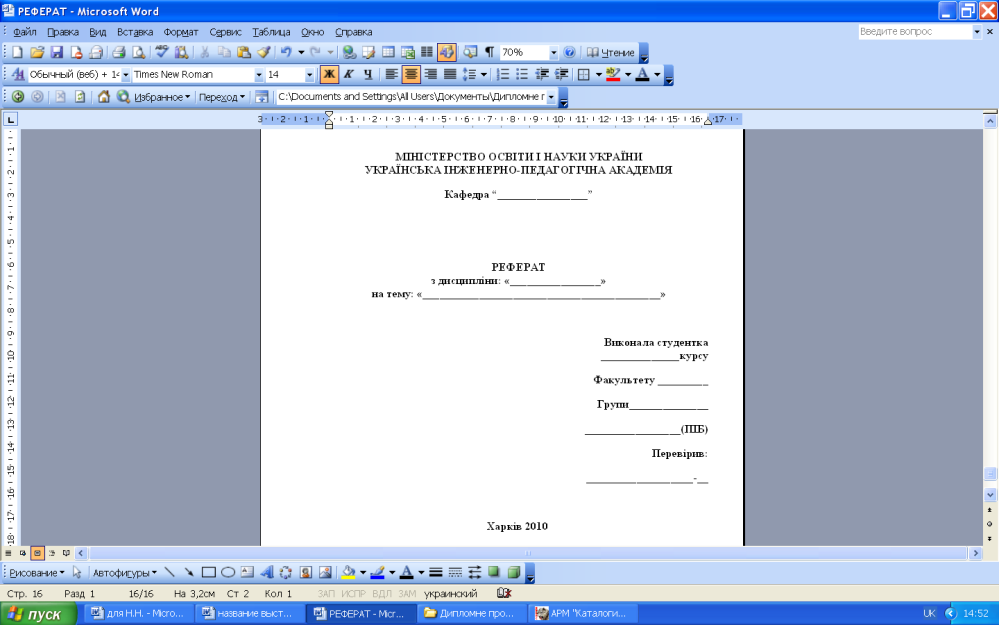 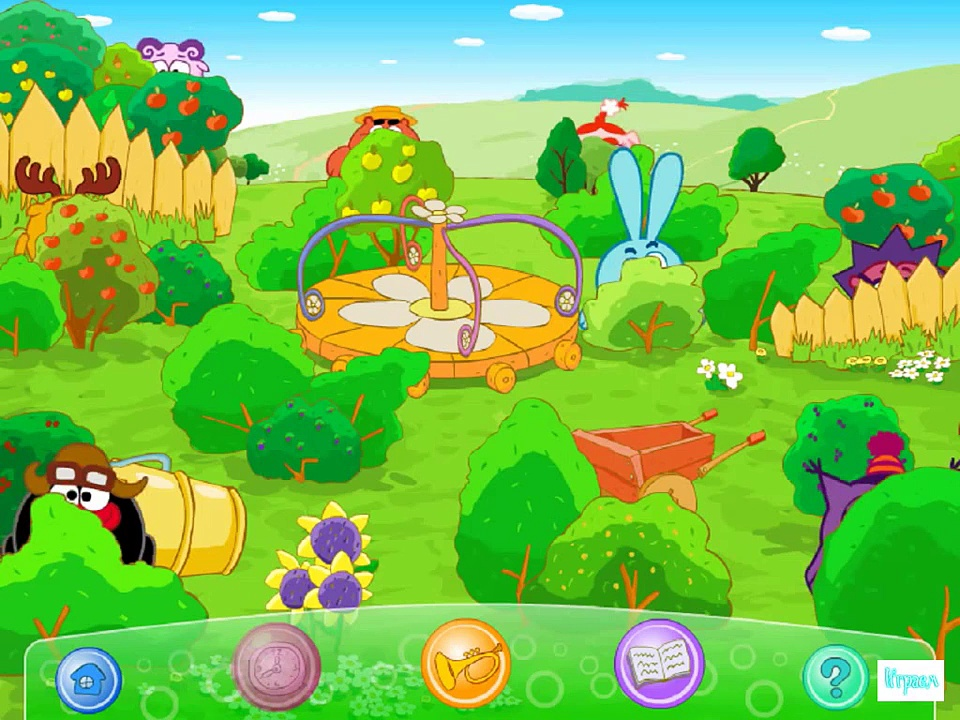 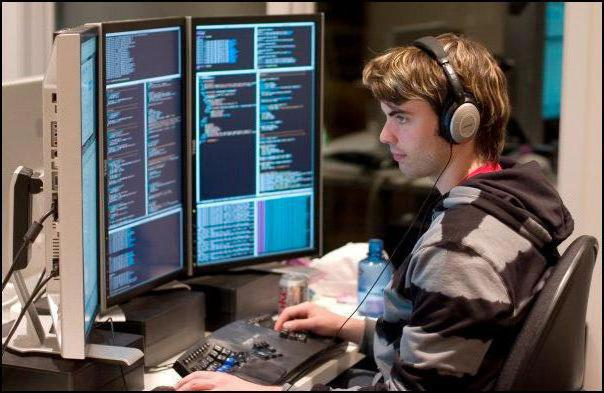 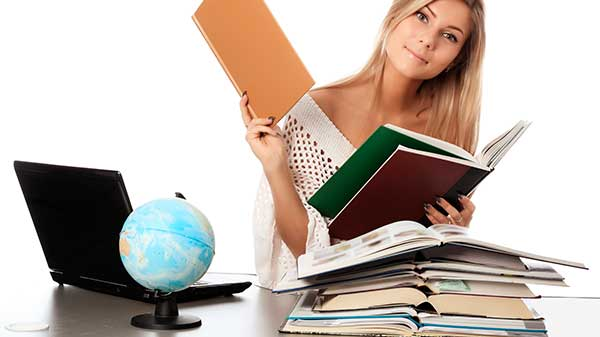 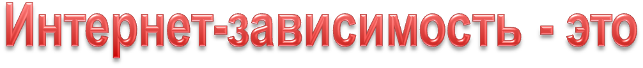 психическое  расстройство,
навязчивое желание подключиться к Интернету
болезненная неспособность вовремя  отключиться от Интернета.
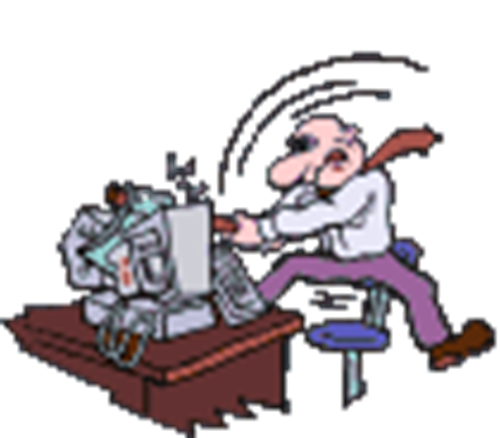 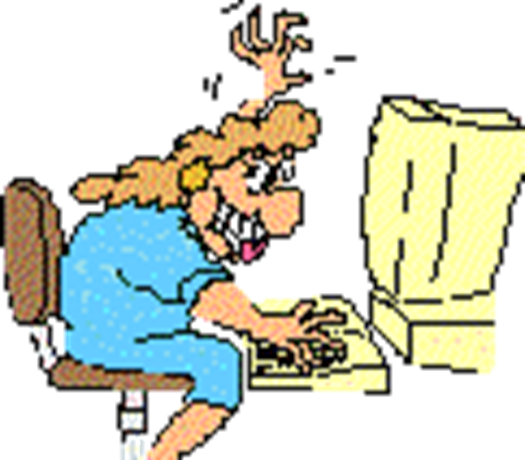 Термин «компьютерная зависимость» определяет патологическое пристрастие человека к работе или проведению времени за компьютером. Это навязчивое желание включить компьютер и неспособность его выключить. Человек способен провести в виртуальной реальности от 5 до 20 часов в сутки.
Правильная организация рабочего места
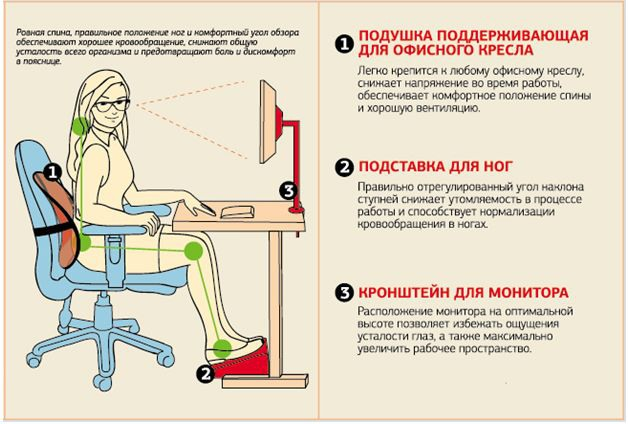 Электромагнитное излучение
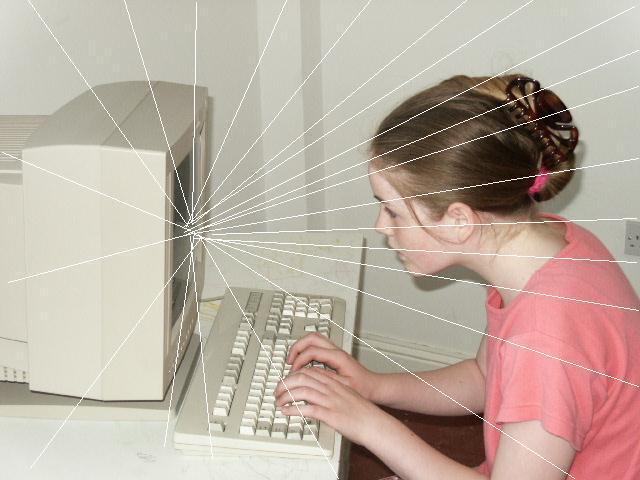 Проблемы со зрением
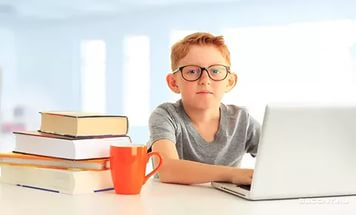 Искривление позвоночника
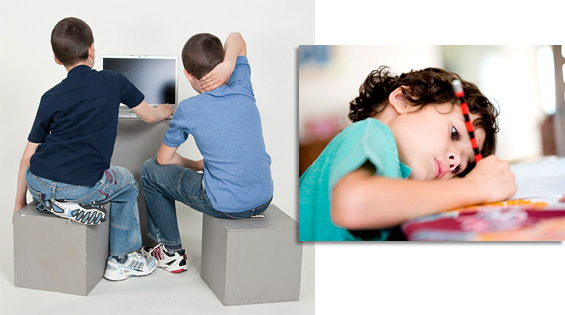 Заболевание органов дыхания
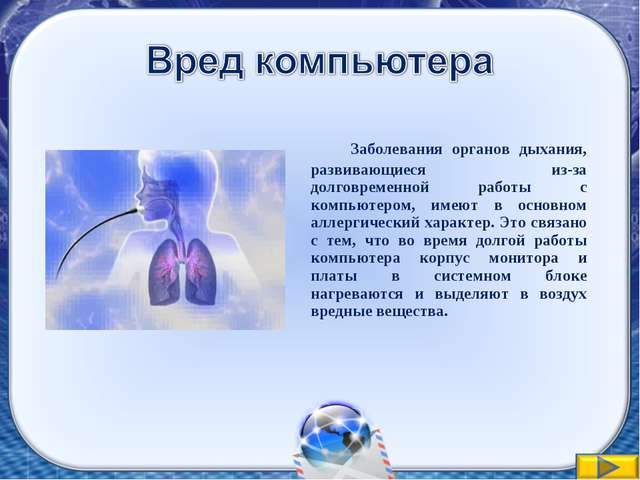 Нервная раздражительность
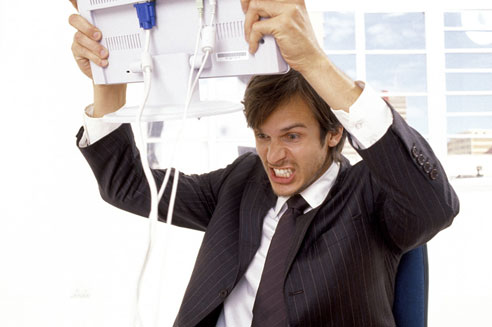 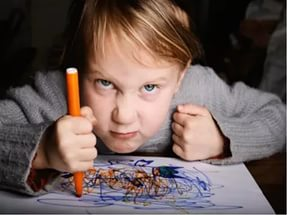 Гигиенические требования, которые необходимо соблюдать при организации игровой деятельности
* ребенок может играть за компьютером не более 15 минут в день * лучше играть в первой половине дня* в течение недели ребенок может работать с компьютером не более 3 раз * комната, в которой он работает должна быть хорошо освещена* мебель соответствовать росту ребенка  *расстояние от глаз ребенка до монитора 60 см;*после игры нужно обязательно сделать зарядку для глаз* игровую деятельность сменить физическими упражнениями
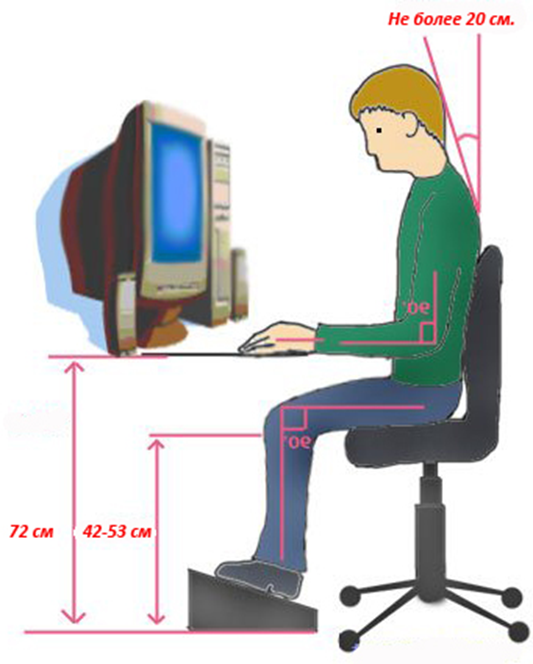 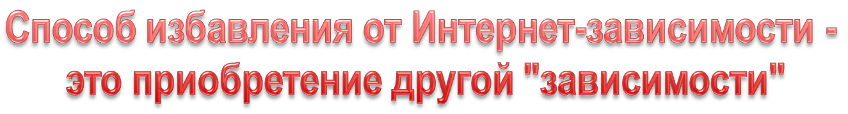 увлечение
прикладным  творчеством
любовь к  здоровому
общение 
с живой природой
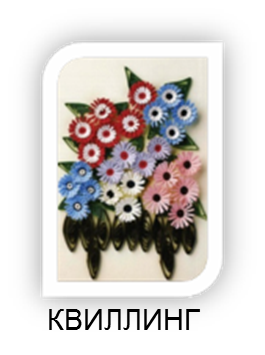 образу жизни
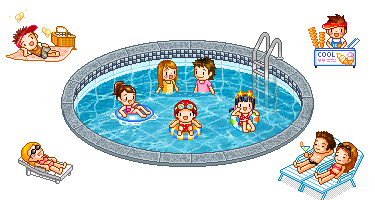 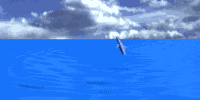 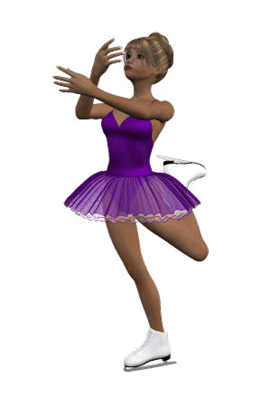 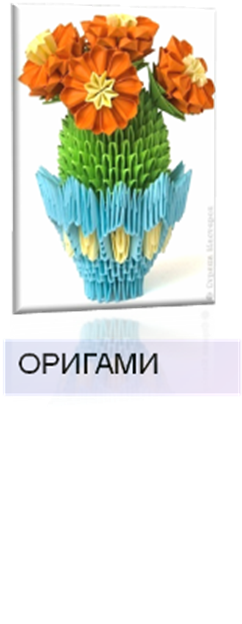 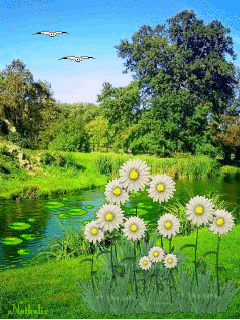 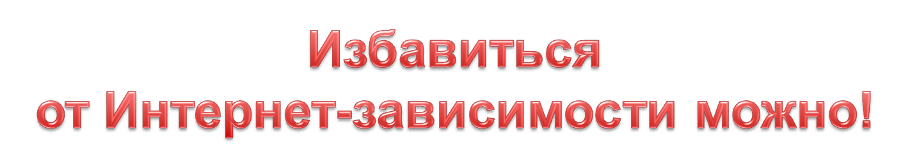 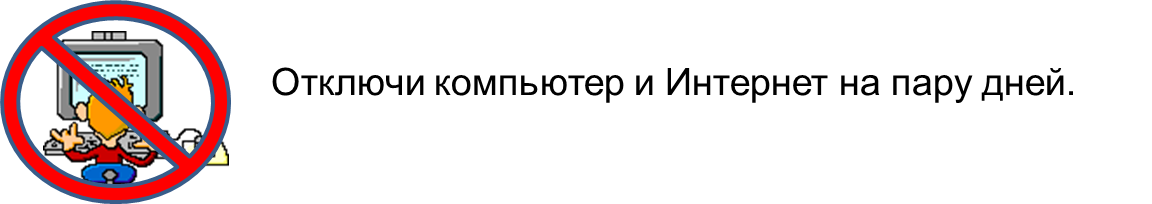 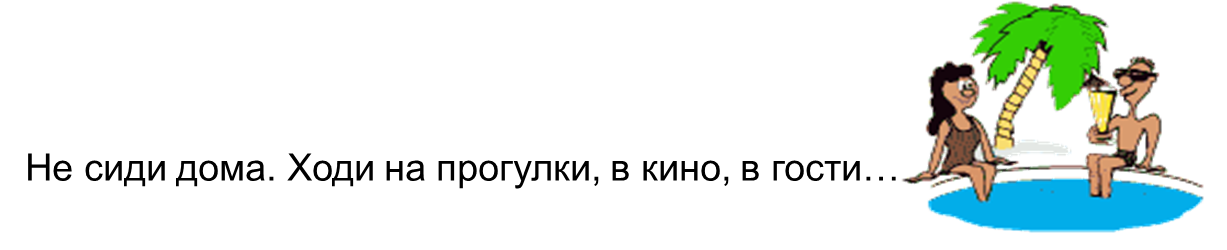 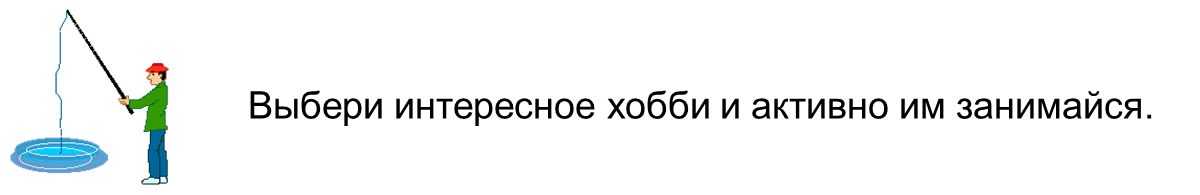 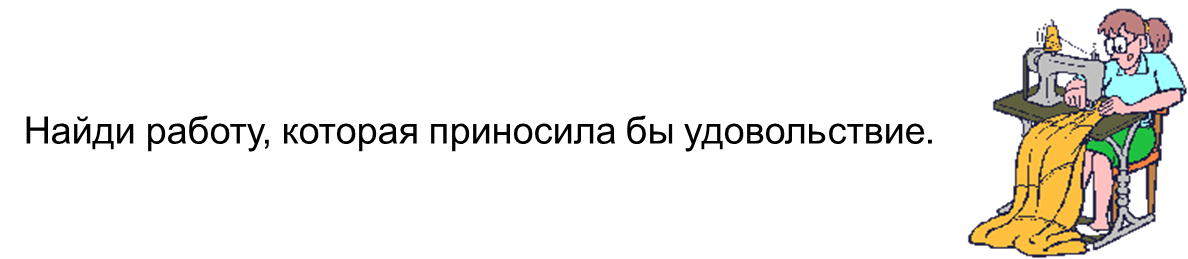 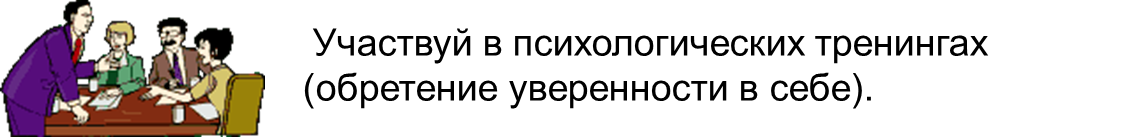 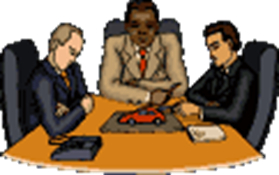 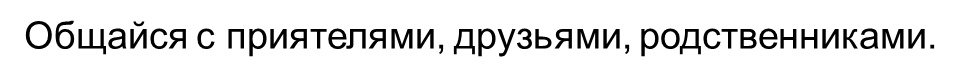 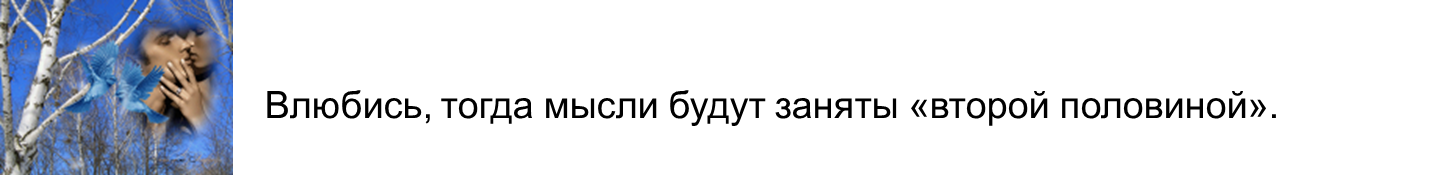 Спасибо за внимание!!!